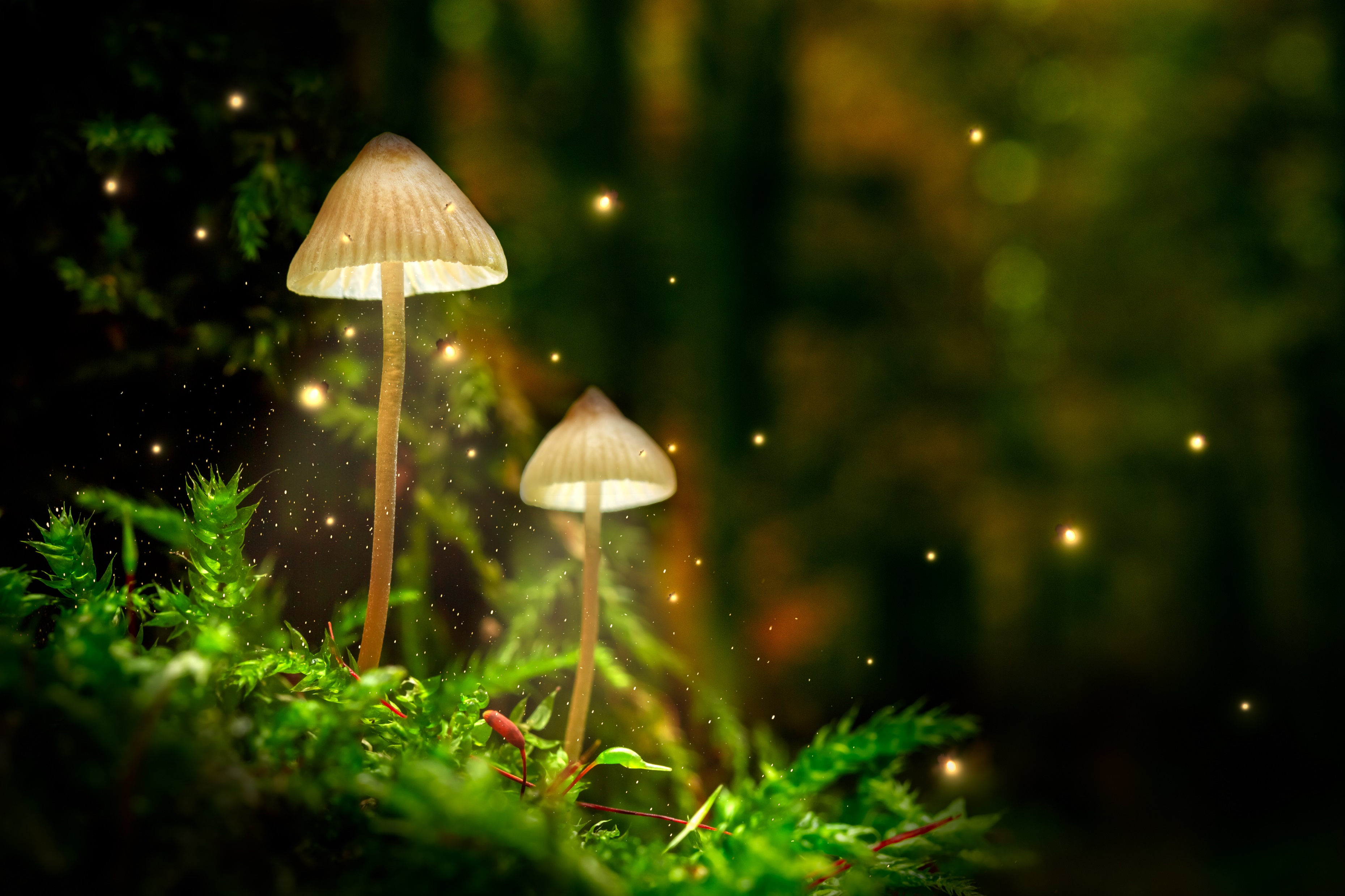 The Narrative Pattern
Of essay writing
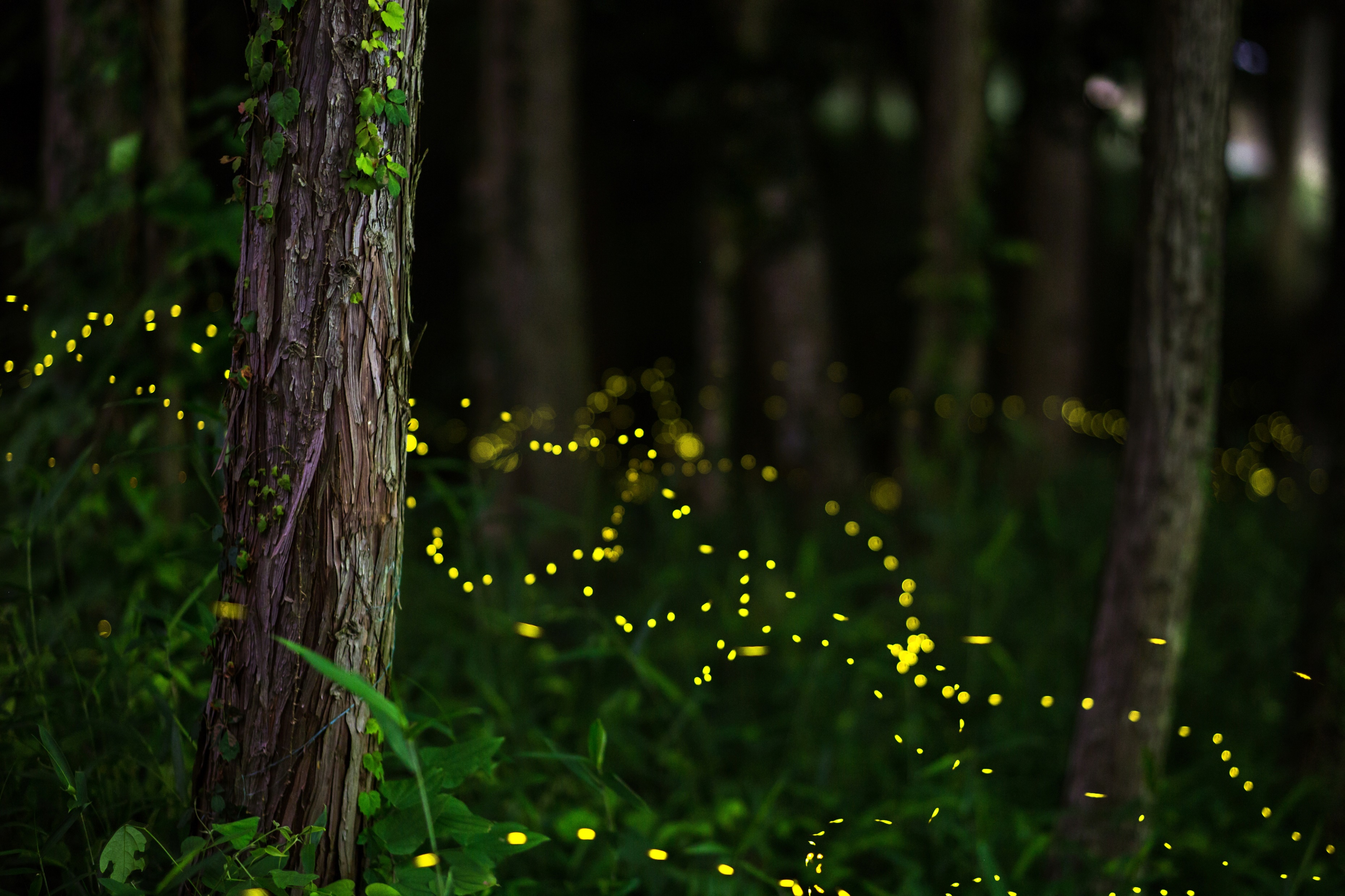 Purpose
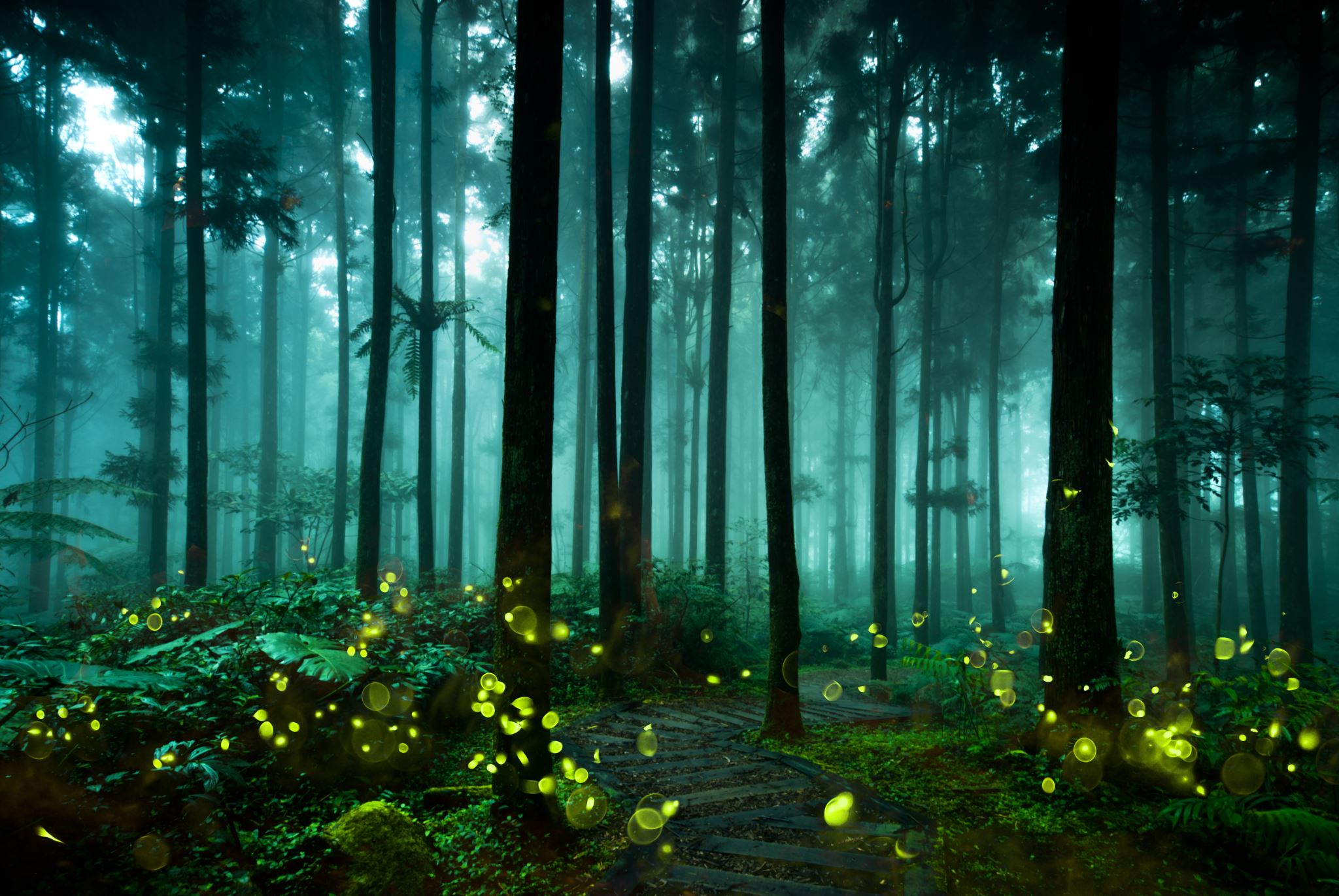 Conventions
Make sure you have a complete story to tell: beginning to end
The audience should be able to understand your narrative without knowing you or asking questions
Focus on story elements: the characters and the conflicts they encounter; include setting and dialogue elements for a rich narrative.
Narrative essays usually also employ some elements of the description pattern
Organization
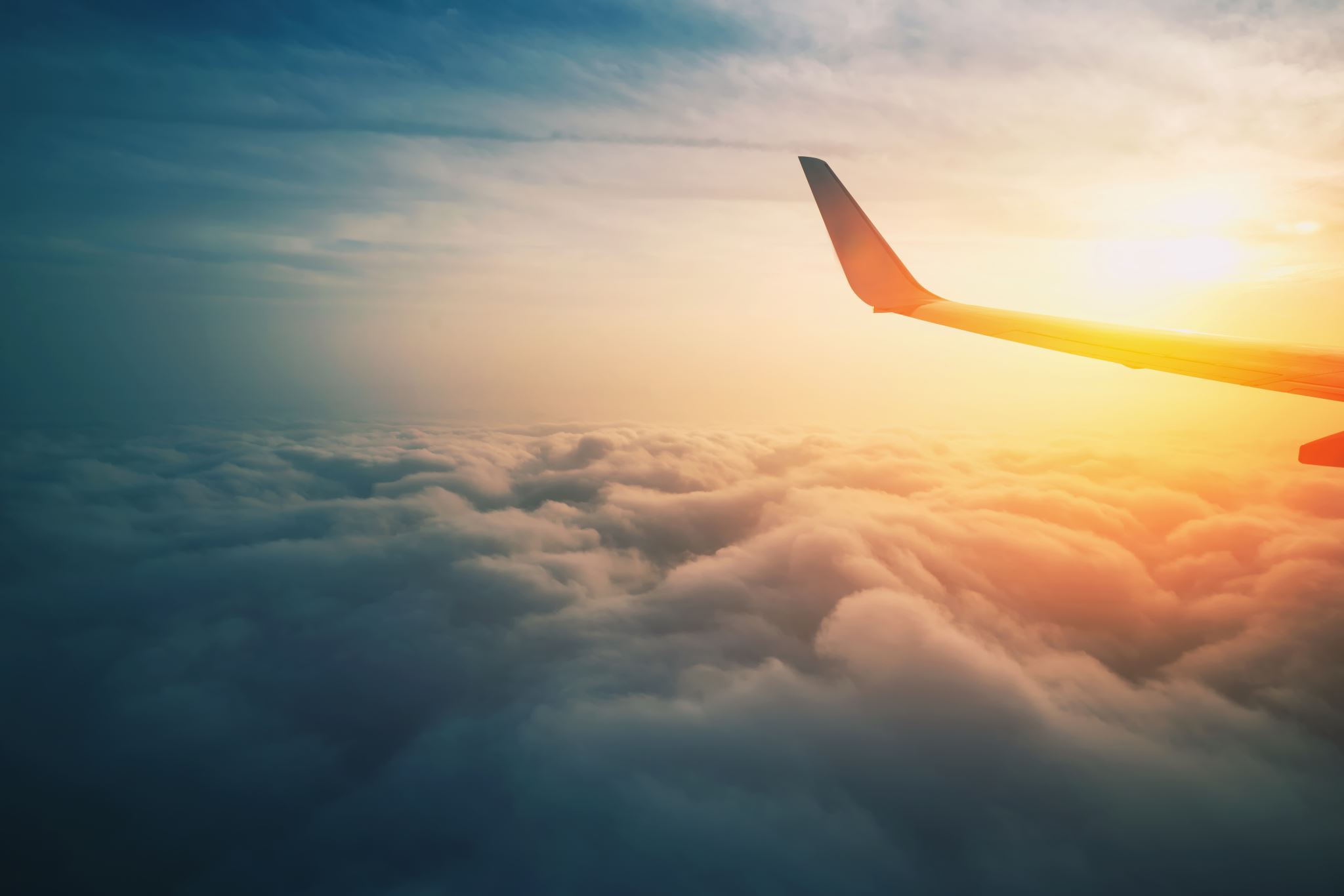 Strategies for Development
What happened to make this a memorable story
Who was involved?
What did people say? Dialogue, even when brief, is important for immersion.
When did it happen and over how long a period of time?
What locations were involved in the story?
Why did all this happen and what can be learned from it?